MENTOR PREPARATION TASK FORCE
Task Force assembled
February 2018
ACE National staff, ACE National board members, affiliate leaders

Monthly Task Force calls 
Revamp online mentor training to prepare mentors for dealing with difficult student situations
Develop detailed training handbook for affiliate leaders
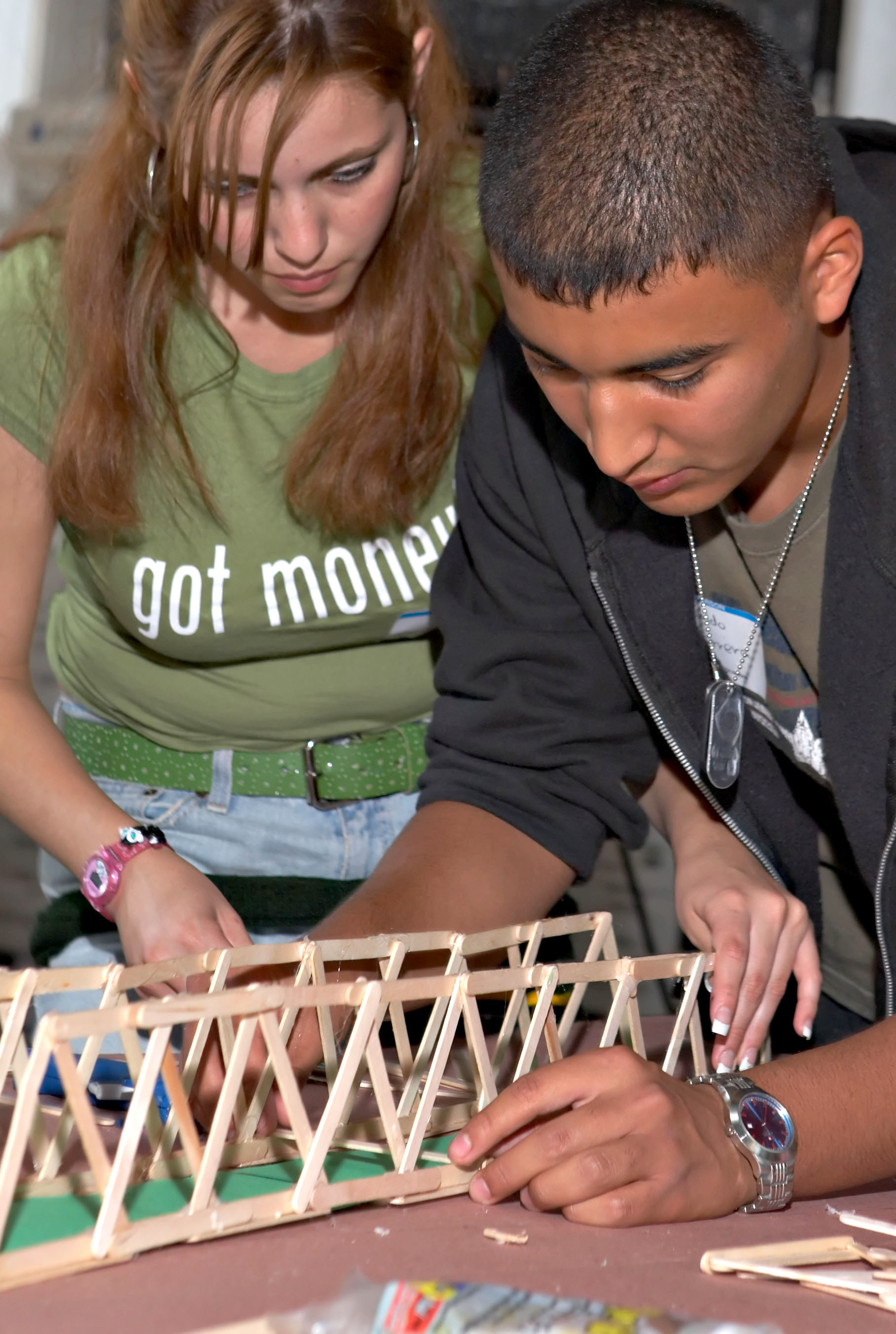 NATIONAL MENTORING RESOURCE CENTER
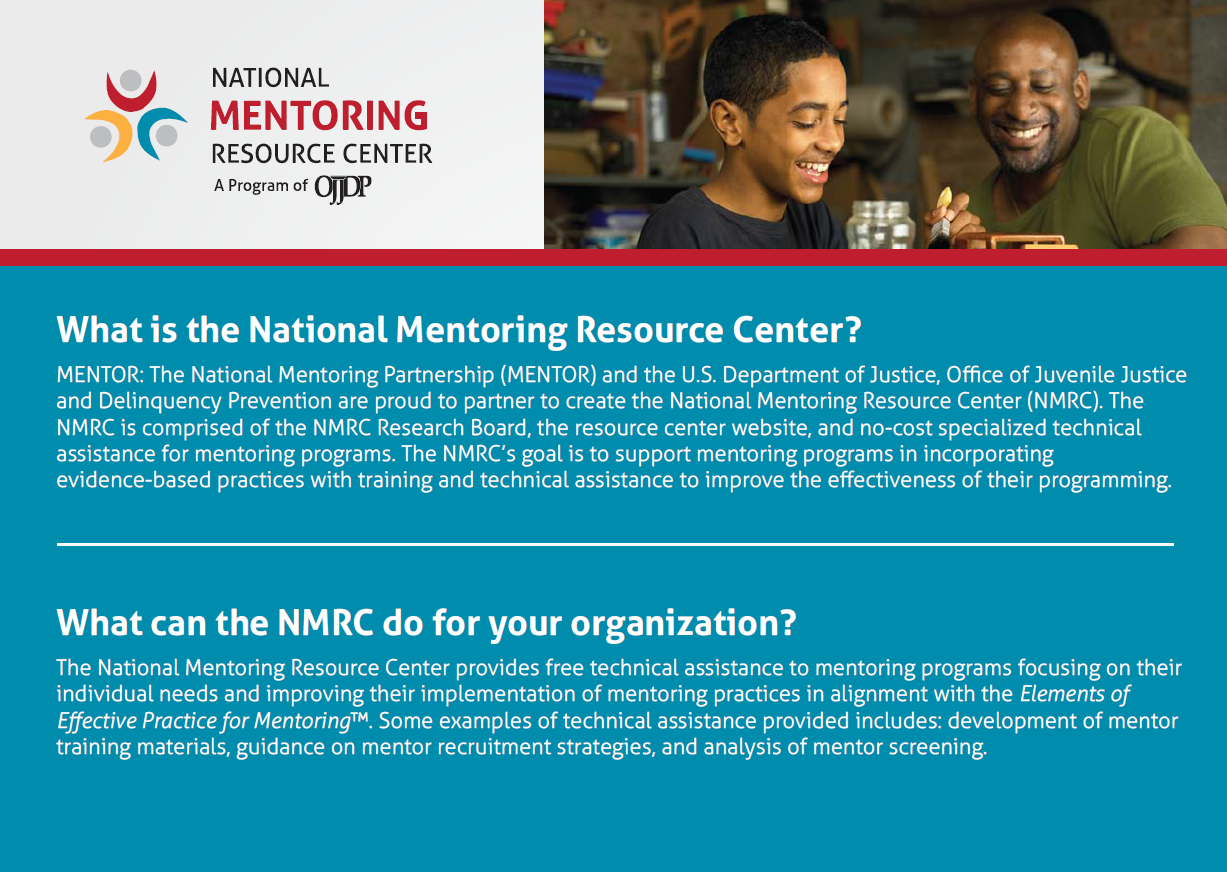 The National Mentoring Partnership (MENTOR)
National Mentoring Resource Center (NMRC)
Received 50 hours of free technical assistance
Local chapters throughout the country can provide free technical assistance for your affiliate
MENTOR TRAINING
Revised Online Mentor Training
Implemented for 2018-2019 program year
Expanded Reporting Policy
If a student discloses or a mentor suspects that a student is a victim of abuse, bullying or neglect, or is a danger to themselves or others, the mentor MUST: 
Report this concern to your affiliate leader. 
Together with the affiliate leader, ensure that the concern is reported promptly to the student's school or guidance counselor, or the on-site teacher or school champion.
Career Directions for Students in Architecture, Construction and Engineering
POLICY HANDBOOK FOR MENTORS
Policies
Youth Protection Policy
Student Expectation Policy
Other policies
Working with Students
Food/Snacks
Student Medical Conditions
Emergency Situations
Disciplinary Issues
State Specific Reporting Law Resources
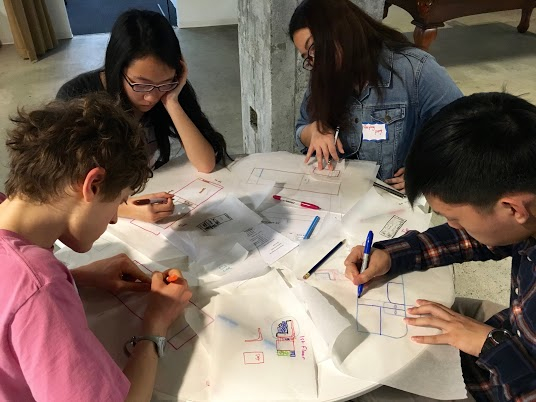 POLICY HANDBOOK FOR MENTORS
Affiliate Mentor Liaison
New role within each affiliate
Reporting contact affiliate
Must receive training through ACE National
New forms
Incident Report Form
School Contacts Form
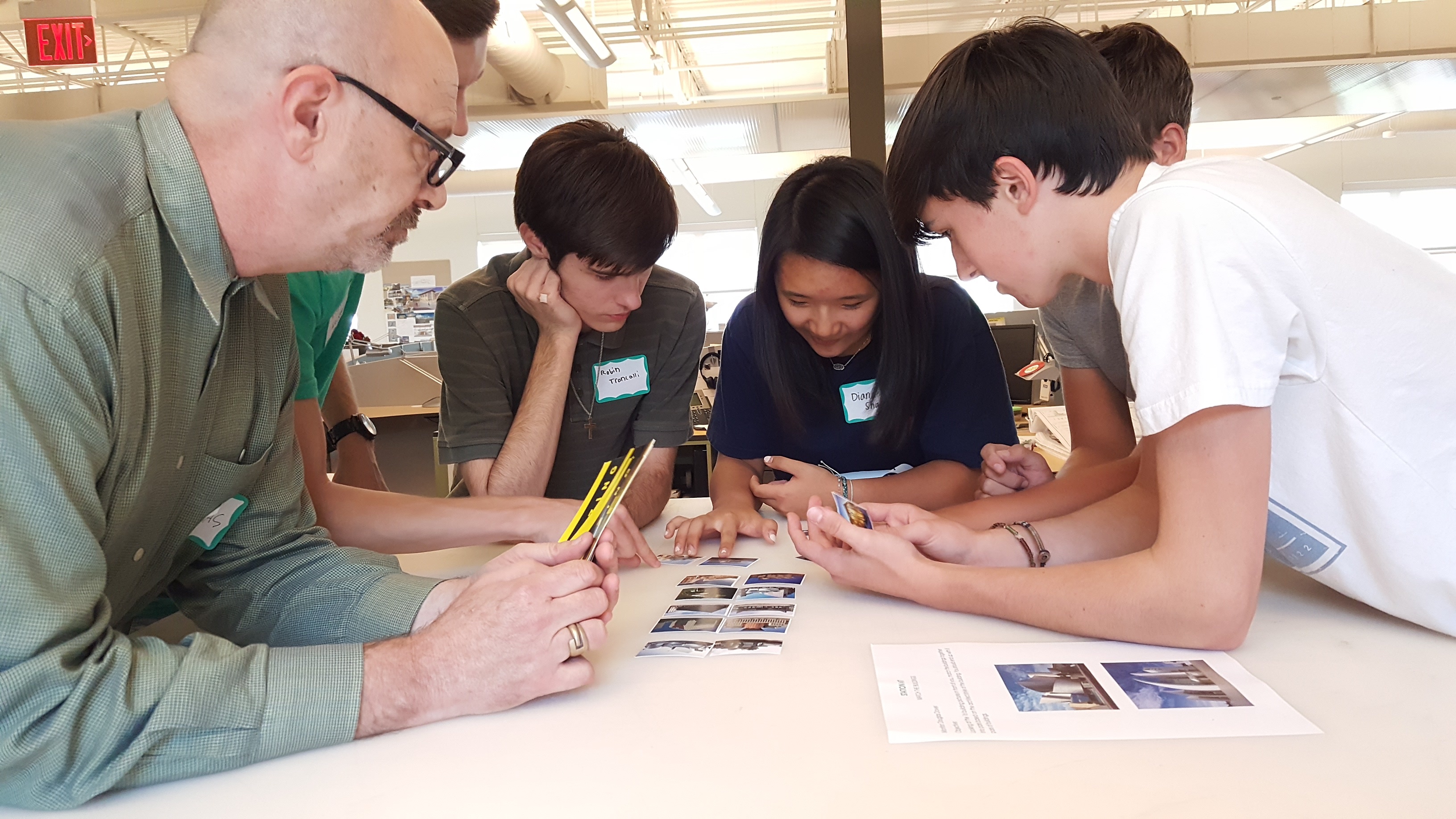